Proyecto Tecnológico
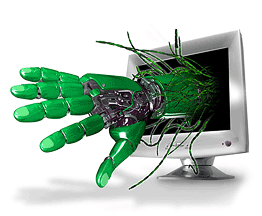 Proyecto
Plan o idea que se cumplen ordenadamente para llegar a un objetivo ya establecido.

Tecnología
Conjunto de avances científicos y técnicos puestos al servicio del hombre con el fin de mejorar su calidad de vida.
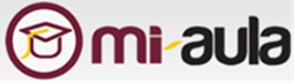 Pasos de un Proyecto Tecnológico
Detectar la oportunidadDiseñoOrganización y gestiónEjecuciónEvaluación
Proyecto Tecnológico que represente el movimiento del ser humano
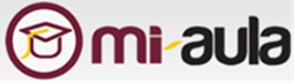 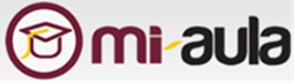 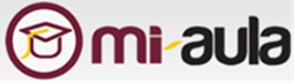 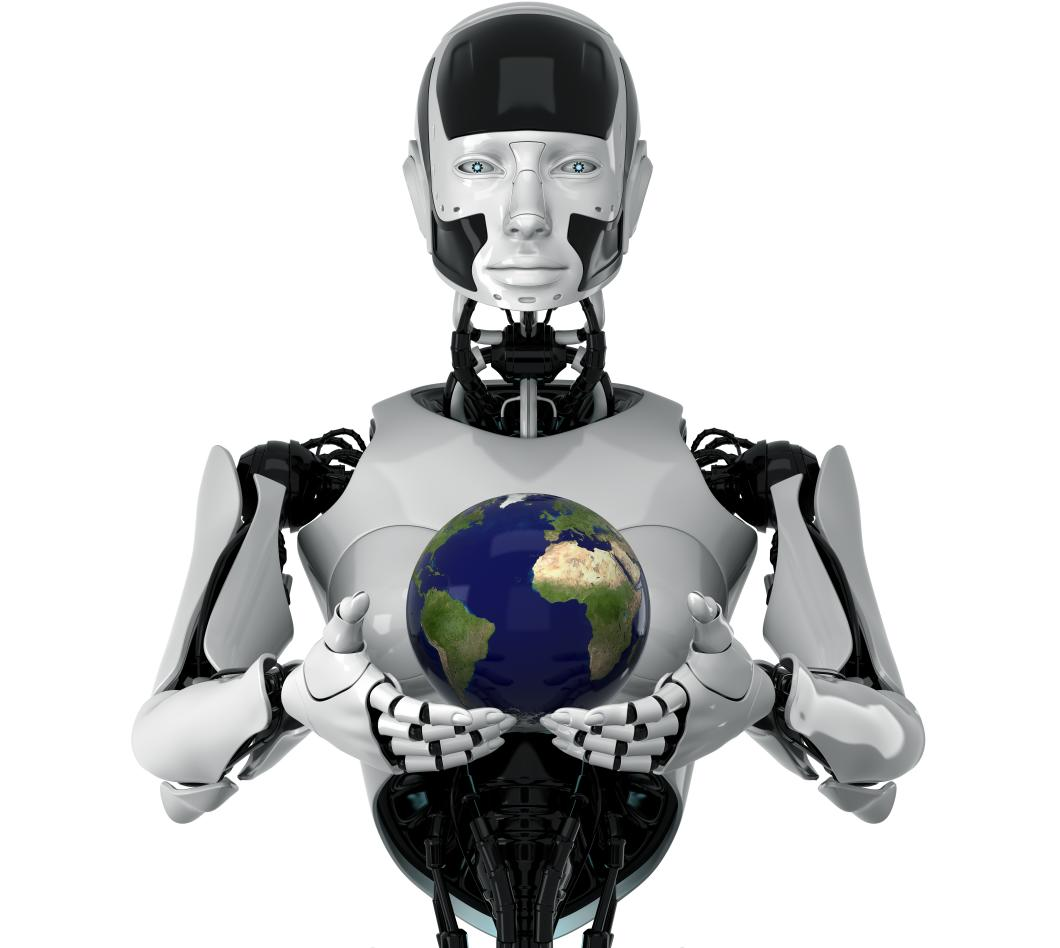